TI III: Operating Systems & Computer Networks Organization
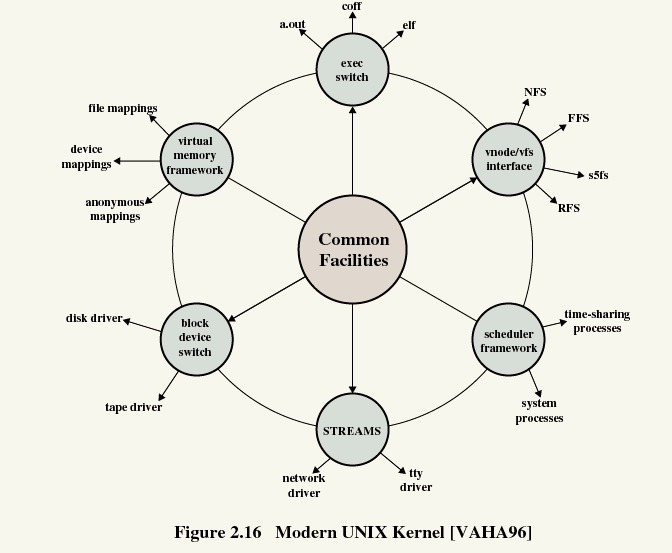 Prof. Dr.-Ing. Jochen H. Schiller
Computer Systems & Telematics
Freie Universität Berlin, Germany
TI 3: Operating Systems and Computer Networks
Structure/content of CST-Lectures
Modeling and Simulation
Modeling, Simulation and Evaluation of Systems
Embedded Internet and the IoT
Wireless sensor networks, wireless mesh networks, Internet of Things, etc.
SW/HW-Lab mobile, embedded Systems
SDR, security architectures, IoT, localization, bring your own topic…
Microprocessor Lab
Programming of embedded systems, IoT, mobile/wireless devices
Seminar Computer Systems
Presentation & discussion of current topics from all lectures
Mobile Communications
Wireless transmission, media access, GSM, 3G, LTE, WLAN, mobile IP, ad-hoc networks
Telematics / Advanced Computer Networks 
Protocols, services, standards, LAN, Internet, TCP/IP, WWW, security, quality of service, DNS, routing, applications, IPv6, MPLS
Master
Bachelor
Computer Systems Lab (TI IV)
Embedded systems, interfaces, drivers, operating systems, networking, integration
You are here!
Operating Systems and Computer Networks (TI III)
Input/output, DMA/PIO, interrupts, buffer, process/thread, UNIX/Windows, networks, media access, protocols, TCP/IP, Internet
Computer Architecture (TI II)
Harvard/v. Neumann, micro architecture, RISC/CISC, branch prediction, pipelining, cache, memory hierarchy, assembler, multi-processor systems
Basics of Computer Systems (TI I)
Boolean algebra, circuits, minimization, gates, memory, semiconductors, transistors, CMOS, AD/DA conversion
TI 3: Operating Systems and Computer Networks
Content
TI 3
Operating Systems

Betriebssysteme
Computer Networks

Kommunikationssysteme
TI 3: Operating Systems and Computer Networks
Content
Introduction and Motivation
Tasks
Services
Virtual Resources
Historical Perspective
Examples
Tools

Subsystems, Interrupts and System Calls
System Structure
Flow of Control
System Library
POSIX

Processes
Definition
Implementation
State Model
Memory
Paging & Segmentation
Virtual Memory
Swap Policies

Scheduling
Types of Scheduling
Decision Modes
Process Priorities
Scheduling Policies

I/O and File System
Devices
Buffering and Caching
Files and Directories

Booting, Services, and Security
System Startup
System Services
Security Issues
TI 3: Operating Systems and Computer Networks
Content
Networked Computer & Internet
Sockets
Internet
Layers
Protocols

Host-to-Network I
Physical Layer
Media
Signals
Modems

 Host-to-Network II
Data Link Layer
Framing, Flow Control
Error Detection / Correction
Point-to-Point Protocol
Host-to-Network III 
Topologies
Medium Access
Local Area Networks
Ethernet, WLAN

 Internetworking
Switches, Routers
Routing
Internet Protocol
Addressing

 Transport Layer
Protocol Mechanisms
TCP, UDP
Addressing, Ports
TI 3: Operating Systems and Computer Networks
Content
Applications
Domain Name System
Email
World Wide Web

 Network Security
Basic Concepts & Terms
Cryptology
Examples
Firewalls
Virtual Private Networks (VPNs)
IP Security
Email Security with PGP

 Example
Under the Hood of Surfing the Web
Programming in C as part of the exercises
TI 3: Operating Systems and Computer Networks
Everything virtual via Webex meetings/events!
Course Organization
General:

Lecture
Available online
Flipped-classroom: Q&A, discussions, Friday, 10-12h, via Webex (invitations see KVV)

Office Hours
Jochen Schiller: Tue 14:00-15:00, https://fu-berlin.webex.com/meet/jochen.schiller or via email
Tutors: during tutorials

News and Updates
KVV course site (via announcements)

Tutorials
Groups of approx. 25-30 students
Time depends on group
Registration via KVV
Assignments:

New assignments each week
Available in KVV

Discussion
During the tutorials

Practical assignments
@home, should work on all platforms
More during Q&A/tutorials

Handing in
Right on time!
Complete electronic workflow! 
Solutions handed in too late will be ignored!
TI 3: Operating Systems and Computer Networks
Assignments
Übungsblätter: Available on Fridays in KVV after Q&A
Submission: Two weeks later until start of class (Fri, 10:15)
Discussion: Three weeks later in tutorials
Publishing
Questions
Submit
Discussion
Lecture
Lecture
Lecture
Lecture
Tutorials
Tutorials
Tutorials
This week
… next week
… third week
… fourth week
TI 3: Operating Systems and Computer Networks
Criteria for Successful Participation
Active participation in the tutorials is essential!
Minimum n-2 times present 

Hand in your assignments on time
Teamwork is required with 2 students per team

Successful submission of at least n-2 assignments

Each student with a correct answer must be able to present the assignment during the tutorials
At least one presentation during the tutorials

At least 50% of the max. number of points in the exam are required

Only the exam counts for grading!

Exam: to be announced
TI 3: Operating Systems and Computer Networks
Literature
Archive of the lectures! – see KVV for links
Prepare yourself! Follow the lecture BEFORE Q&A
Prepare a list of questions & discuss during Q&A

The course is based on:
William Stallings, Operating Systems: Internals and Design Principles,  Prentice Hall International
Larry L. Peterson, Bruce S. Davie, Computernetze – Eine systemorientierte Einführung, dpunkt Verlag

Additional literature:
Andrew S. Tanenbaum, Modern Operating Systems, Prentice Hall
Abraham Silberschatz, Peter B. Galvin, Greg Gagne, Operating System Concepts, John Wiley & Sons
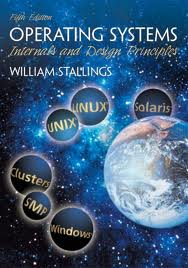 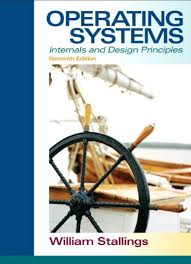 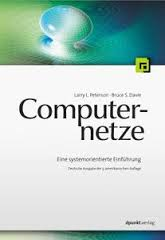 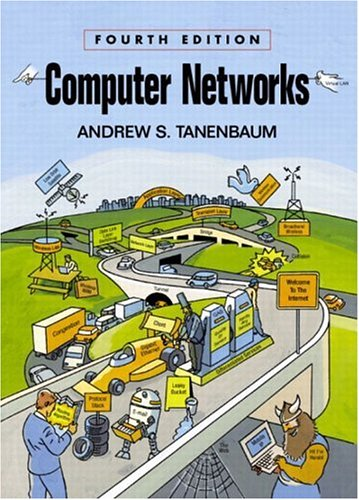 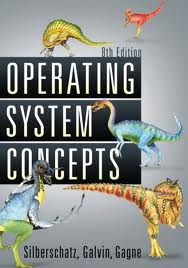 TI 3: Operating Systems and Computer Networks
RIOT-OS
The friendly Operating System for the Internet of Things.
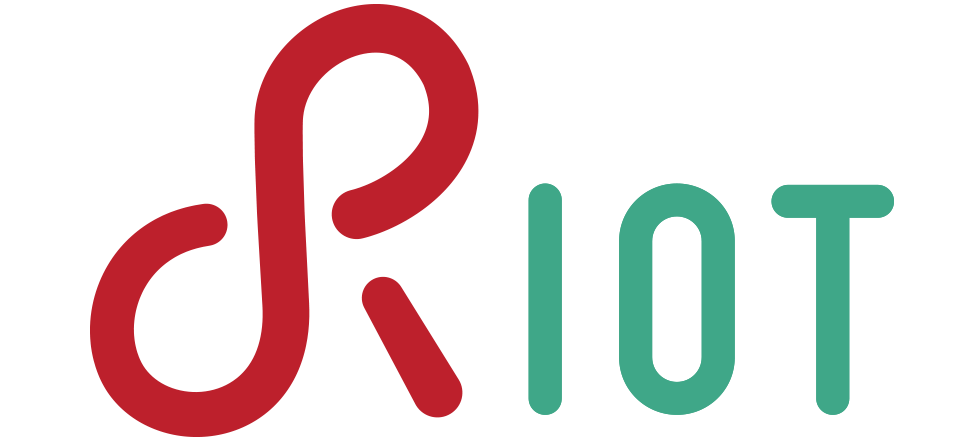 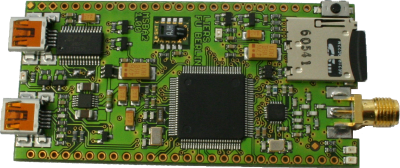 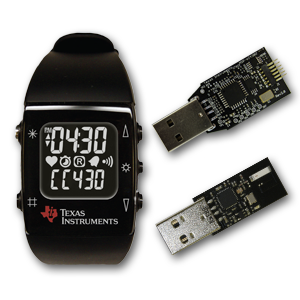 http://riot-os.org/
TI 3: Operating Systems and Computer Networks
OS-support for HPC (Grids)
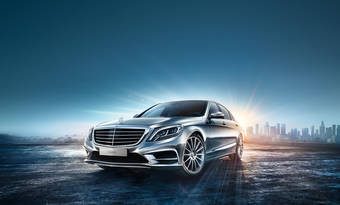 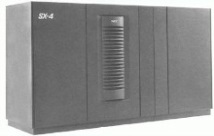 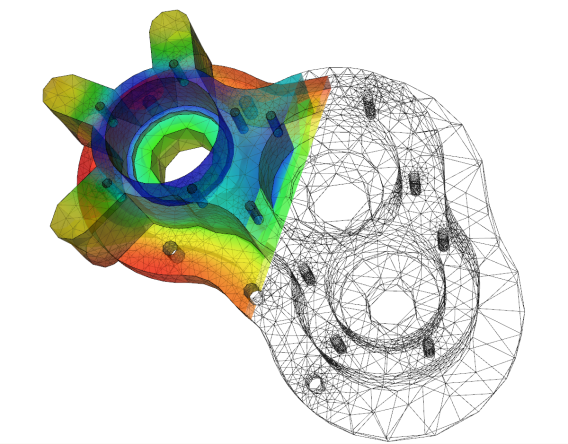 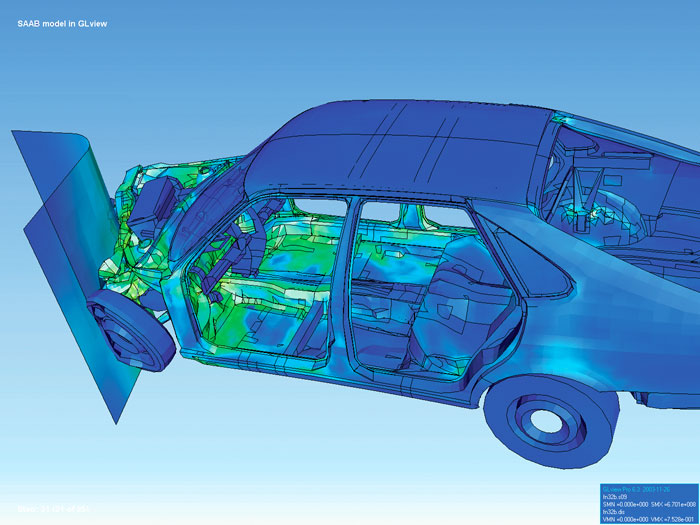 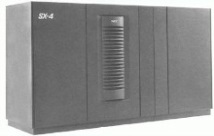 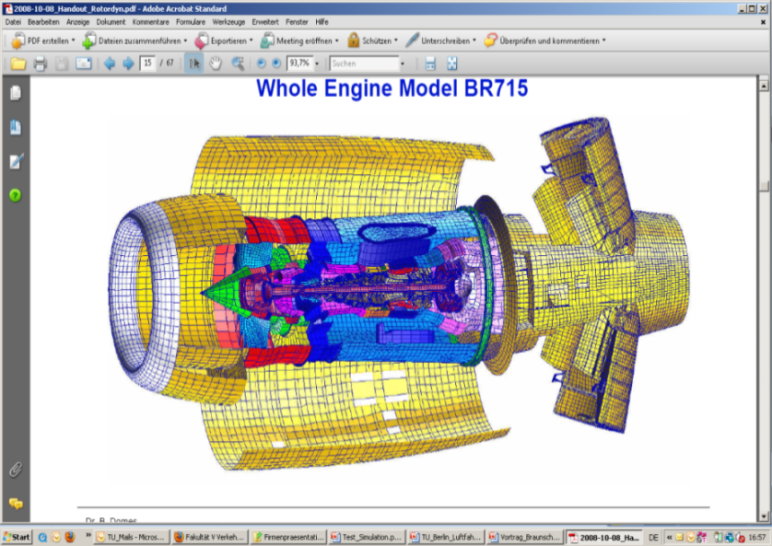 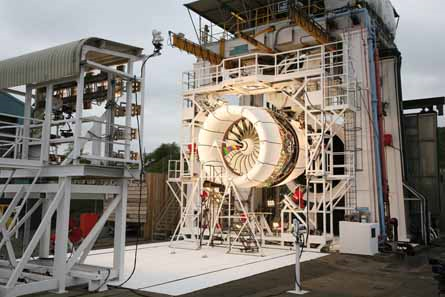 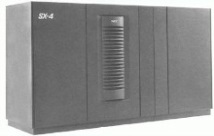 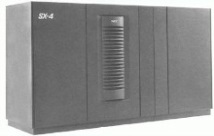 TI III - Operating Systems and Computer Networks